LO SPORTELLO UNICO TELEMATICO
LA GESTIONE DELLE PRATICHE EDILIZIE A TRE ANNI DALL’ATTIVAZIONE
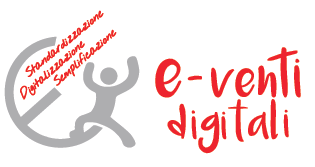 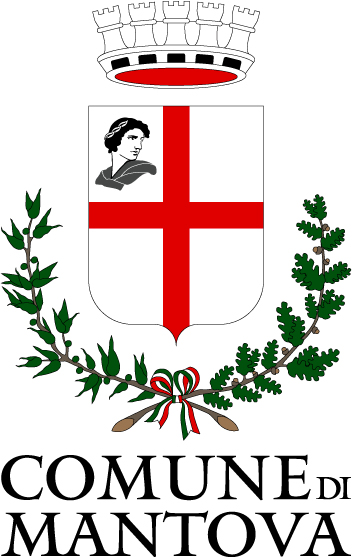 INVIO PRATICHE EDILIZIE
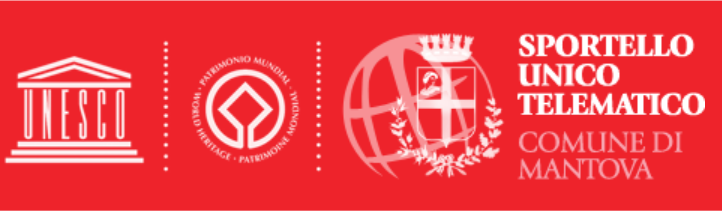 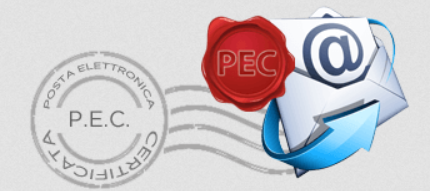 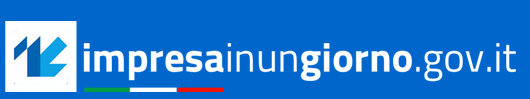 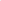 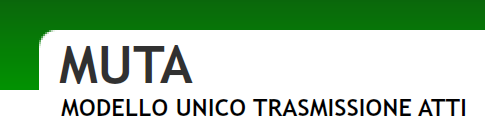 INVIO PRATICHE EDILIZIE
Scia, CILA, PERMESSO DI COSTRUIRE, AUTORIZZAZIONE PAESAGGISTICA…
Denuncia cementi armati, costruzioni in zona sismica
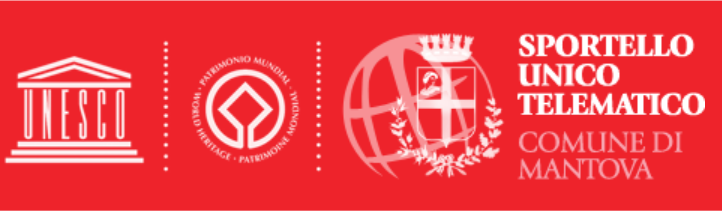 INVIO PRATICHE EDILIZIE
IMPIANTI PUBBLICITARI (E041)
Pdc per opere di arredo urbano (E040), 
dichiarazioni di conformita’/collaudo impianti (e096)
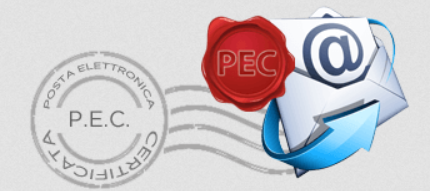 INVIO PRATICHE EDILIZIE
FERCEl (fotovoltaico)
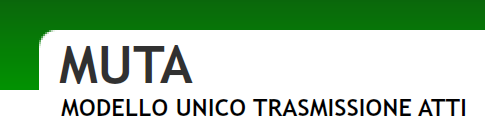 INVIO PRATICHE EDILIZIE
possibilita’ di inviare pratiche di edilizia produttiva
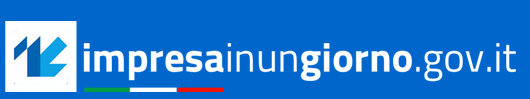 PRATICHE edilizie DAL 1.1.17
DURATA MEDIA procedimenti
Introduzione procura
DAL 1 GENNAIO 2020 IL COMMITTENTE POTRA’ CONFERIRE PROCURA AL TECNICO PER LA PRESENTAZIONE TELEMATICA DELLE PRATICHE EDILIZIE


IL PROCURATORE (IL TECNICO) DIVENTA 
RESPONSABILE DELLA CONSERVAZIONE 
(in nome e per conto dei soggetti rappresentati) 
DELLA DOCUMENTAZIONE ORIGINALE 
che deve essere localizzata presso la sede del procuratore
Introduzione procura
IL PROCURATORE DOVRA’:
far sottoscrivere con firma autografa da ciascun soggetto rappresentato il modello di conferimento dell'incarico per la presentazione telematica dell'istanza 
E PROCURARSI, PER CIASCUNO, copia del documento di identitA’ in corso di validitA’. 
scannerizzare tutti i moduli compilati e le copie dei documenti d'identitA’      ottenendo due distinti file in formato PDF: 
	A) un file contenente tutti i modelli di conferimento dell'incarico per la presentazione telematica dell'istanza 
B) un file contenente tutte le copie dei documenti d'identitA’
firmare digitalmente entrambi i file
Introduzione procura
IL PROCURATORE A QUESTO PUNTO POTRA’:
A) PROCEDERE ALLA COMPILAZIONE DELL’ISTANZA 
(IL TITOLARE DELLA PRATICA DOVRA’ COMUNQUE RISULTARE IL COMMITTENTE) 

B) compilaRE Il modello di «accettazione dell'incarico per la sottoscrizione digitale/invio telematico dell'istanza»,                        presente all'interno della schermata con il semaforo
Postazione per consulenza
Nel 2020 verra’ allestita una postazione dedicata 
presso il front office dello sportello unico 

sara’ possibile procedere alla compilazione di una pratica su appuntamento, con la consulenza di un addetto
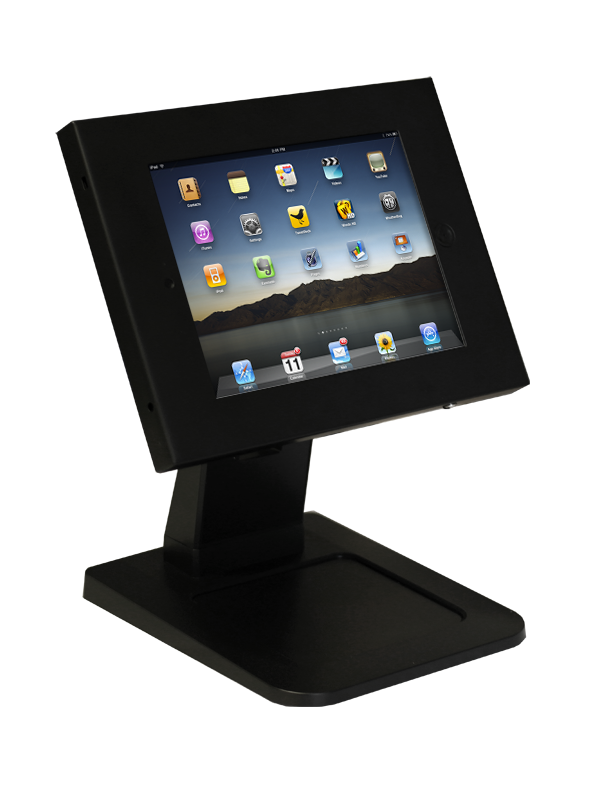 AGGIORNAMENTO PORTALE
IL 2 DICEMBRE SI PROCEDERA’ ALL’AGGIORNAMENTO DEL PORTALE TELEMATICO
DAL 3 DICEMBRE LE NUOVE ISTANZE dovranno essere COMPILATE 
SUL PORTALE AGGIORNATO

LE ISTANZE ATTUALMENTE IN COMPILAZIONE E NON ANCORA PRESENTATe pOTRANNO ESSERE INOLTRATE FINO AL 31 DICEMBRE 2019 

ATTENZIONE: DOPO IL 31 DICEMBRE 2019 LE ISTANZE IN COMPILAZIONE 
SUL VECCHIO PORTALE SARANNO ELIMINATE E 
DOVRANNO ESSERE RICOMPILATE DALL’INIZIO